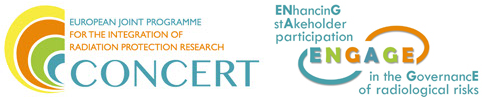 EURADOS  Views
Future research needs:  Radiation protection & Social science

Bratislava, Slovakia
On behalf of EURADOS
Veronika Olšovcová
ELI Beamlines
Institute of Physics, Academy of Sciences of the Czech Republic
EURADOS views on future research…
Introduction of EURADOS e.V.
Contribution of EURADOS to the goals of ENHANCE
Envisioned future research (SRA)
ENGAGE, Bratislava
2
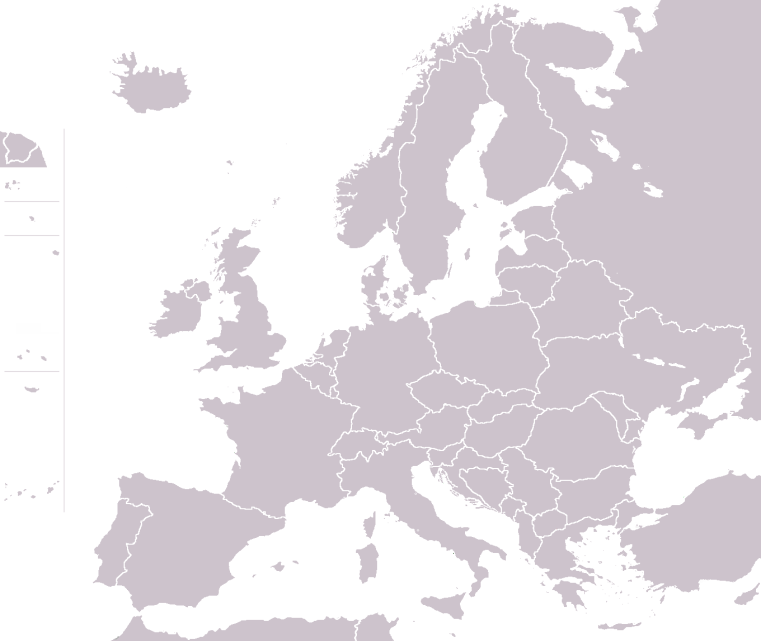 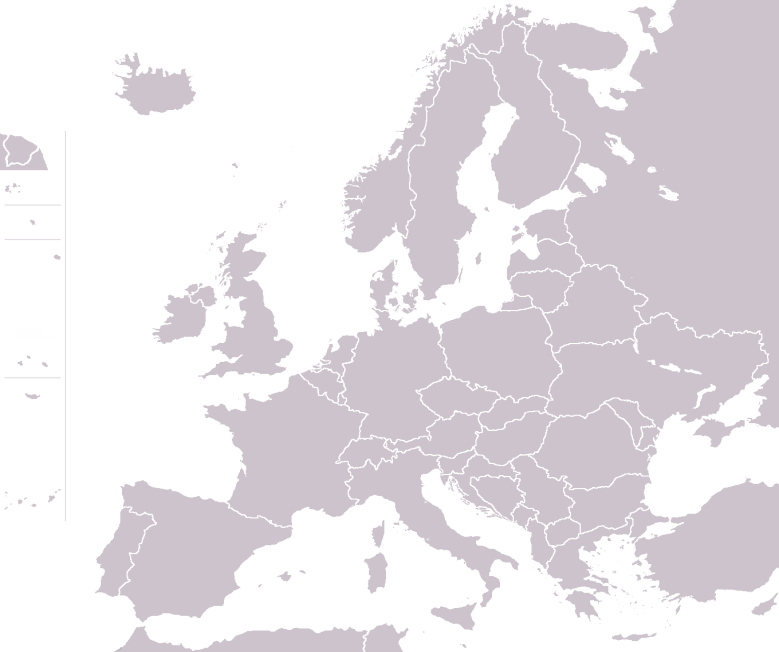 EURADOS (as of 2019)
Mission since 1982 
	Promote research and development in dosimetry
	Contribute to harmonisation in dosimetric practice

Voting Member Status (May 2019)
	73 Voting Members from 31 countries
© EURADOS
EURADOS Board of Officers
	Chair: 		W. Rühm (Helmholtz Munich, Germany)
	Vice-Chair: 	F. Vanhavere (SCK-CEN, Belgium) 
	Secretary: 	JF. Bottollier (IRSN, France)
	Treasurer: 	O. Hupe (PTB, Germany)
EURADOS Office
	operated by HMGU (W. Rühm, K. Hürkamp, (H. Schuhmacher))
EURADOS Council
	J.F. Bottollier, I. Clairand, E. Fantuzzi, P. Fattibene, R. Harrison, O. Hupe, M.A. Lopez, P. Olko, V. Olsovcova, W. Rühm, H. Schuhmacher, F. Vanhavere
© EURADOS
ENGAGE, Bratislava
3
© EURADOS
© EURADOS
Science in Dosimetry - EURADOS Working Groups
Eight EURADOS Working Groups
 
Harmonization of Individual Monitoring (P. Gilvin, UK)
 
Environmental Dosimetry (A. Vargas, Spain)
  
Computational Dosimetry (H. Rabus, Germany)
 
Internal Dosimetry (B. Breustedt, Germany)
 
Dosimetry in Radiotherapy (L. Stolarczyk, Poland)
 
Retrospective Dosimetry (C. Woda, Germany)
 
High-Energy Radiation Fields (M. Caresana, Italy)
 
Dosimetry in Medical Imaging (Z. Knezevic, Croatia)
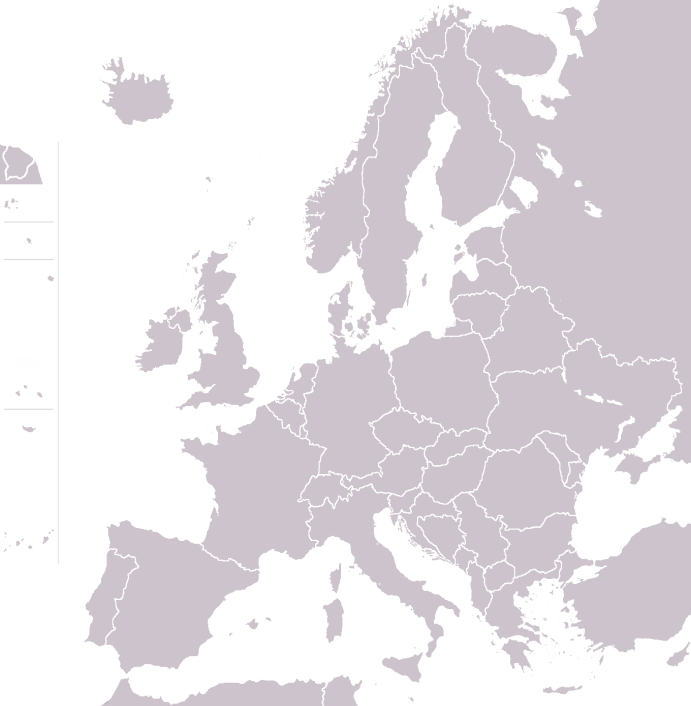 
© EURADOS
Associate Members
 
Almost 600 scientists contributing to the overall EURADOS mission
4
ENGAGE, Bratislava
Contribution of EURADOS to the goals of ENHANCE
ENhancinG stAkeholder participation in the GovernancE of radiological risks for improved radiation protection and informed decision-making

In the areas of interest of ENGANGE, ie.
Medical field
Emergency and Post-accident situations
Radon in dwellings

EURADOS community more focused on dosimetry aspects of Radioprotection
ENGAGE, Bratislava
5
[Speaker Notes: improve the governance of radiological risks by strengthening and enhancing stakeholder engagement processes in relation to radiation protection policy and practice]
Tools used by EURADOS to involve stakeholders
Offering and Enabling to take active role

Scientific workshops, Working groups
Common work and research
Winter schools, Training courses
Dissimination of information, education
Learning network
Intercomparisons
Harmonizing in dosimetry, Keeping high standards, Enhancing methodologies 
Feedback: participant sessions
Webpage, publications
Exchange of information
ENGAGE, Bratislava
6
EURADOS Working Groups
Eight EURADOS Working Groups
 
Harmonization of Individual Monitoring (P. Gilvin, UK)
 
Environmental Dosimetry (A. Vargas, Spain)
  
Computational Dosimetry (H. Rabus, Germany)
 
Internal Dosimetry (B. Breustedt, Germany)
 
Dosimetry in Radiotherapy (L. Stolarczyk, Poland)
 
Retrospective Dosimetry (C. Woda, Germany)
 
High-Energy Radiation Fields (M. Caresana, Italy)
 
Dosimetry in Medical Imaging (Z. Knezevic, Croatia)
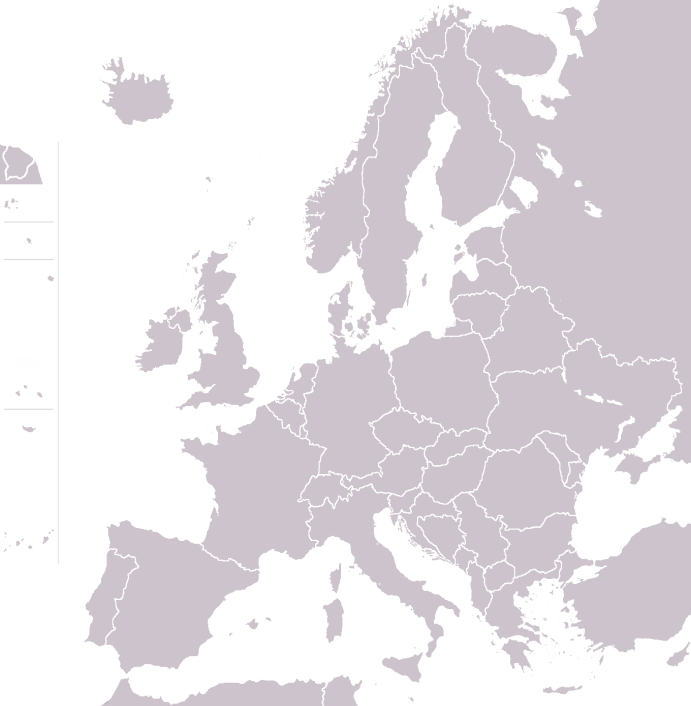 
© EURADOS
7
ENGAGE, Bratislava
Scientific Workshops
During Annual meetings
Topics – e.g. 
Dosimetry for second cancer risk estimation in radiotherapy
Dosimetric Issues in the Medical Use of Ionizing Radiation
Training courses
3-5 days
Participation limited <40 participants
Various topics  - answer to needs of the dosimetric community
Carried out by a specific WG
Topics incl. medical, post-accidental
ENGAGE, Bratislava
8
EURADOS Winter Schools
“Refresh courses”  of 1-1,5 day
Held during Annual meetings since 2007
Topics have included:
Emergency situations
Post accidental situations
Medical field
Radon
Presentations availableat www.eurados.org
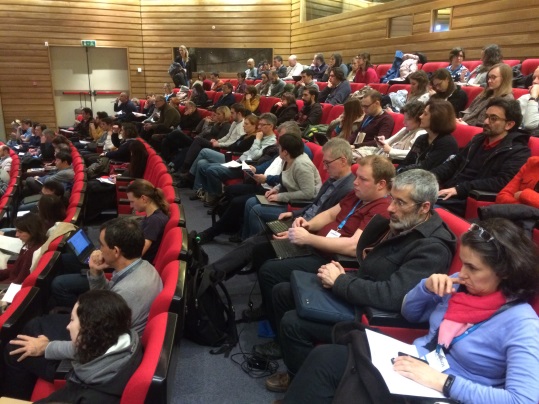 ENGAGE, Bratislava
9
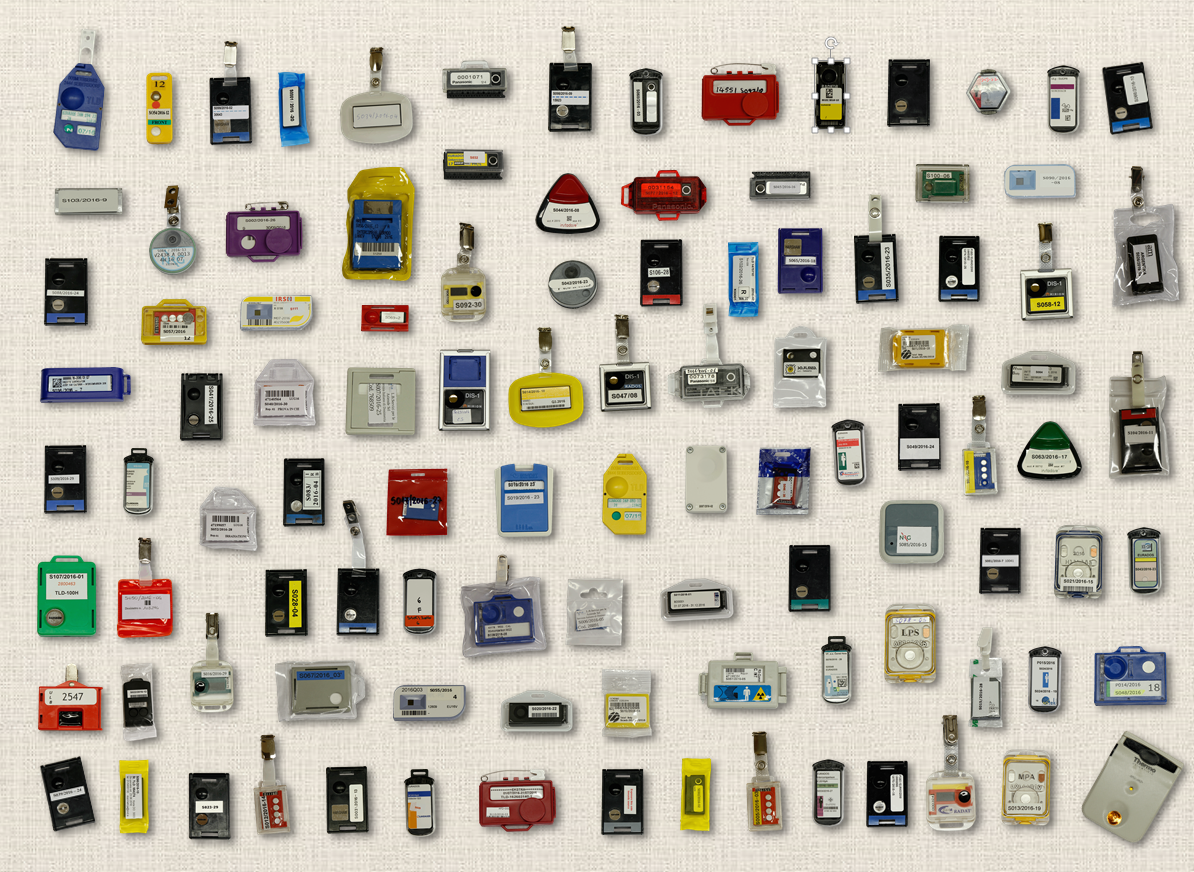 Intercomparisons
Organized regularly since 2008
Whole body dosemeters in photon fields
Extremity dosemeters in photonand beta fields
Neutron dosemeters
Next planned 
Extremity and eye-lens in photonand beta fields
up to 100 participants with up to 120 systems per IC
Each IC exercise concluded by
Participants’ meeting:
To discuss the results of the IC exercise (anonymized),
To promote exchange of information among participants,
To summarize the topics and lessons to be learned from each edition
Dedicated report
ENGAGE, Bratislava
10
EURADOS SRA
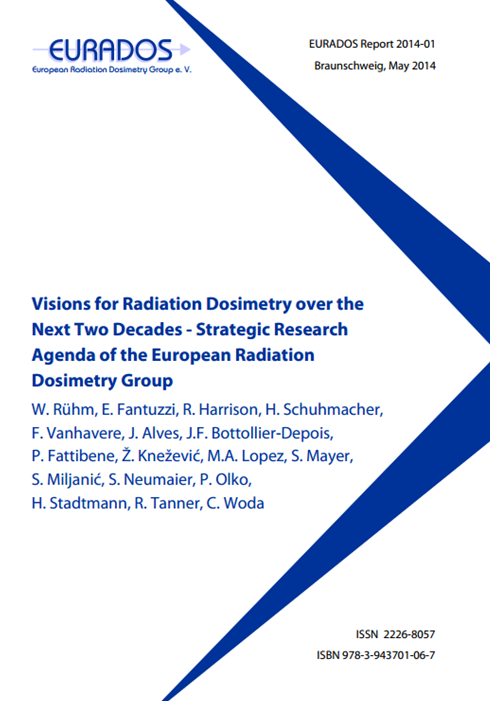 Finished and published in 2014
Revision of SRA ongoing
Task group initiated by EURADOS Council
Coordination: Filip Vanhavere
With input from all Working Groups

2017-2018 SRA update  based on:
Projects done, new important publications, evolutions, state of the art
Inputs from stakeholders: what is missing in SRA
Slightly revised (simplified) structure: some newand merged topics
Preparation of roadmaps
Information is collected, new version of SRAshould be prepared  in 2019, published 2020
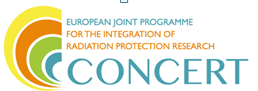 ENGAGE, Bratislava
11
Planning of Research - Strategic Research Agenda (SRA)
EURADOS Stakeholder Workshop – June 30, 2016, Neuherberg, Germany
Meeting of 24 international organisations 
Commenting on EURADOS SRA
Identifying missing topics
Expressing interest (or not) in future cooperations
EURADOS Report 2017-02: W. Rühm, Ž. Knežević, et al. "EURADOS Stakeholder Workshop on June 30th, 2016
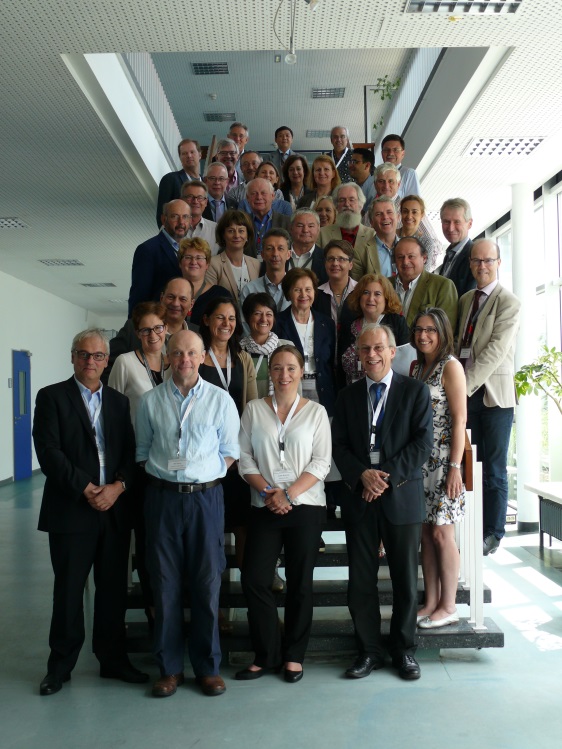 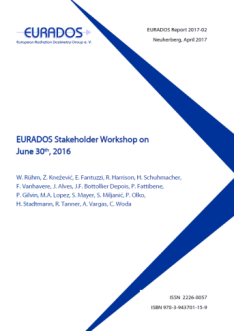 Participating international organisations

ALLIANCE, EANM, EFOMP, ENISS, ESR, ESTRO, EURAMET, HERCA, IAEA, IARC, ICRP, ICRU, ILO, IRPA, ISO, ISSDO, MELODI, NEA, NERIS, NUGENIA, PTCOG, RENEB, SSH.
ENGAGE, Bratislava
12
12
Prepared by W. Rühm, HMGU
EURADOS SRA
Social science  research
Not explicitly included in SRA
Input by SSH community (C. Pölzl-Viol, BfS, Germany) during Workshop with stakeholders held in 2016 
Identified topics of interest
Social and psychological aspects among the investigated cohorts
Acceptability of detection limits and the communication of risks and uncertainties
Social and psychological aspects among the citizens living in contaminated area
Improvement of communication between doctors and patients
Meeting of EURADOS and SSH to discuss how SSH could be linked to the EURADOS research would be beneficial
ENGAGE, Bratislava
13
EURADOS SRA – common topics with ENGAGE
Medical field
Vision 4: Towards integrated personalized dosimetry in medical applications
To improve out-of-field dosimetry for photon and particle therapy
To develop microdosimetric models for imaging and radiotherapy
To improve dosimetry in modern external beam radiotherapy
To optimize dose and risk estimations in interventional radiology 
To establish reliable patient dosimetry in CT examinations

Radon:
Vision 5: Towards improved radiation protection of workers and the public
To improve understanding of biokinetics and dosimetry of internal emitters
ENGAGE, Bratislava
14
EURADOS SRA – common topics with ENGAGE
Emergency and post accident

Vision 2: Towards improved radiation risk estimates deduced from epidemiological cohorts
To improve exposure pathways not yet considered or validated
To improve retrospective dosimetry for exposure pathways already considered 

Vision 3: Towards an efficient dose assessment for radiological emergencies
To identify and characterize new markers of exposure 
To develop strategies and methods to increase measurement capacity
To quantify doses after accidental internal contamination
ENGAGE, Bratislava
15
EURADOS – Views in a Nutshell
Fostering research and development in dosimetry important 
To provide and ensure physics background for better understanding of behaviour of radiation and affected human body
Exchange and dissemination of information important
Sustainable Education and Training actions important
To enable continuous education of professionals, share the knowledge with new-comers to the field, keeping the knowledge up-to-date
Sustainable harmonisation in dosimetry important
To enable continuous improvement, keeping high standards, initiating discussions, providing feedback, dissemination of best practice
Systematic planning of international research important
Efficiency, reflecting the needs of society and scientific community, targeted research
International cooperation is indispensable!
ENGAGE, Bratislava
16
[Speaker Notes: Fostering research and developement in dosimetry important 
To provide and ensure physics background for better understanding of behaviour of radiation and affected human body
Means: Working Groups
Exchange and dissemination of information important
Sustainable Education and Training actions important
To enable continuous education of proffesionals, share the knowledge with new-comers to the field, keeping the knowlege up-to-date
Means: Annual Meetings, Publications, Winterschools, Trainings
Sustainable harmonisation in dosimetry important
To enable continuous improvement, initiating discussions, providing feedback, dissimination of best practice
Keeping and improving Means: Intercomparisons
Systematic planning of international research important
Efficiency, reflecting the needs of society and scientific community, targeted research
Means: SRA, roadmaps)
International cooperation is indispensable!]
THANKS FOR YOUR ATTENTION 
STAR Workshop, Paris 2013
17